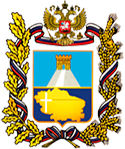 Министерство образования Ставропольского края
Всероссийская олимпиада школьников в 
Ставропольском крае
Лаврова Наталья Александровна,
первый заместитель министра 
образования Ставропольского края
Ставрополь, 2019 г.
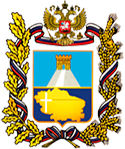 Выявление и развития молодых талантов
Государственная программа Ставропольского края «Развитие образования» утверждена постановлением Правительства Ставропольского края от 29 декабря  2018 года № 628-п

Региональные проекты:  «Успех каждого ребенка», «Современная школа»,  
    «Цифровая образовательная среда»  

Закон Ставропольского края от 17 июля 2014 года № 72-кз «О некоторых вопросах по выявлению и поддержке талантливых детей»

Межведомственный план развития дополнительного образования детей в Ставропольском крае на 2017-2020 годы
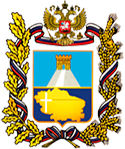 Всероссийская олимпиада школьников
Участники школьного и муниципального этапов (чел.)
Победители и призеры школьного и муниципального этапов (чел.)
2016/17 учебный год
  2017/18 учебный год
  2018/19 учебный год
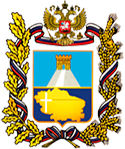 Всероссийская олимпиада школьников
Результаты регионального и заключительного этапов
Региональный этап (чел.)
Заключительный этап (чел.)
Победители
Участники
Призеры
Призеры
Победители
2016/17 учебный год
  2017/18 учебный год
  2018/19 учебный год
Участники
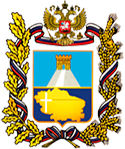 Места проведения ВсОШ
Муниципальный этап
Региональный этап
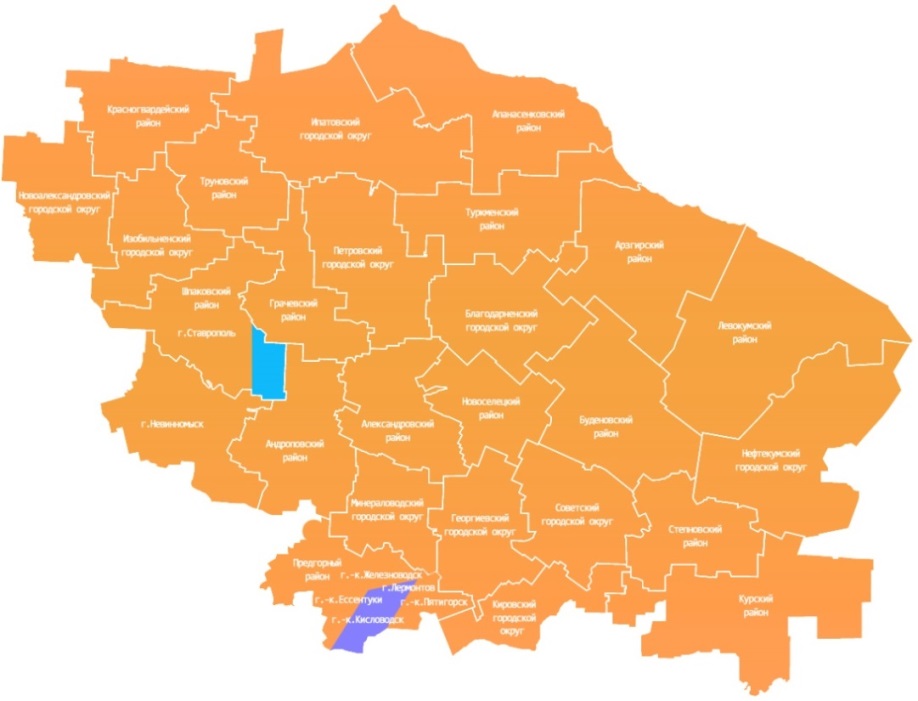 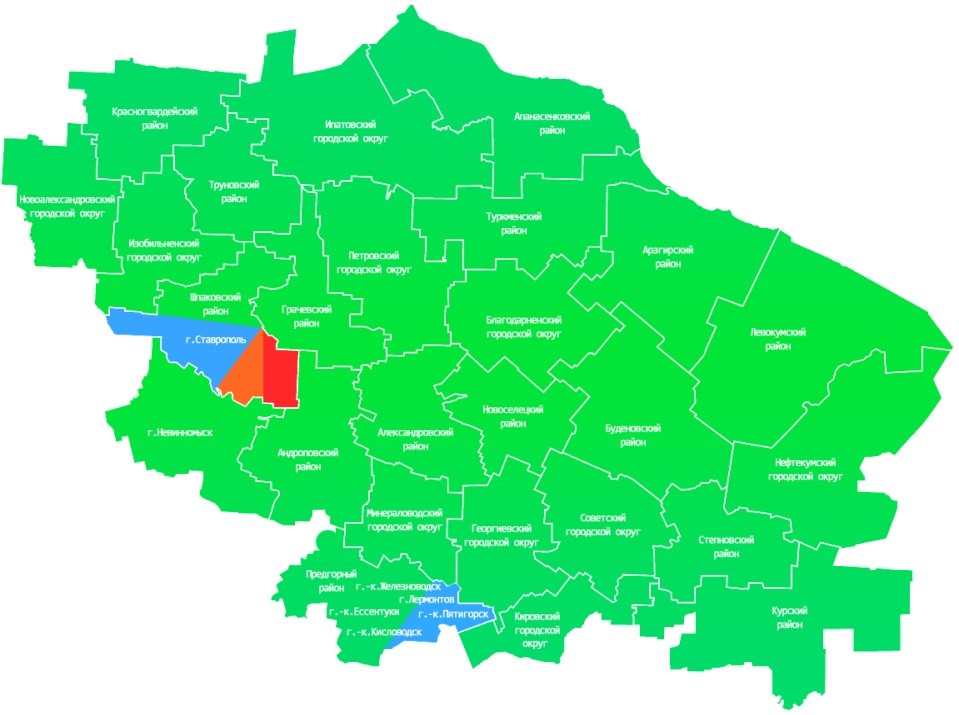 общеобразовательные организации        
      образовательные организации высшего образования
      организации дополнительного образования
      образовательные организации среднего профессионального образования
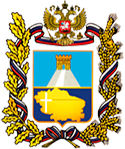 Развитие инфраструктуры ВсОШ
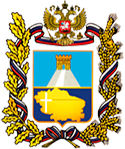 Мониторинг качества проведения ВсОШ
Общественные наблюдатели (чел.)
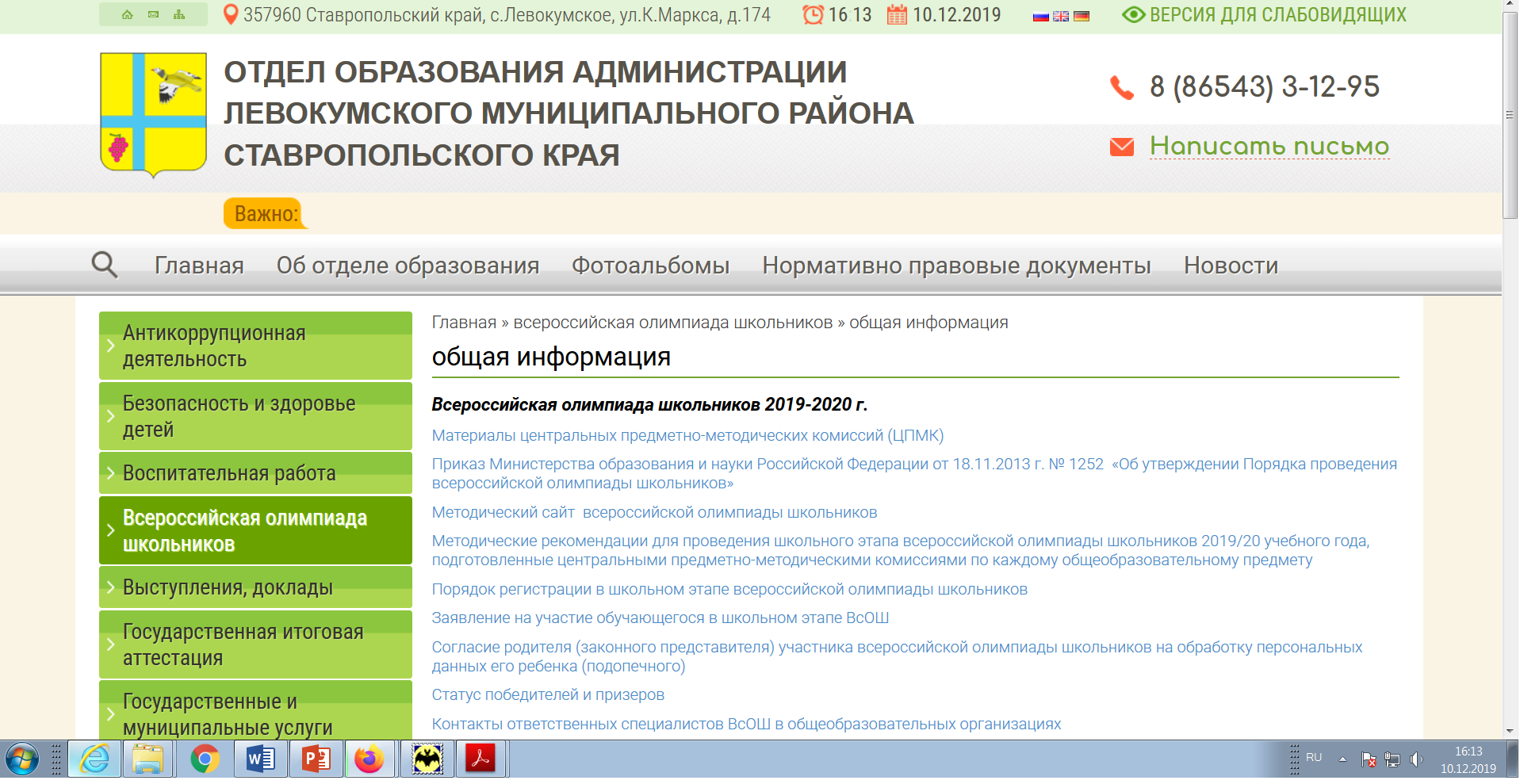 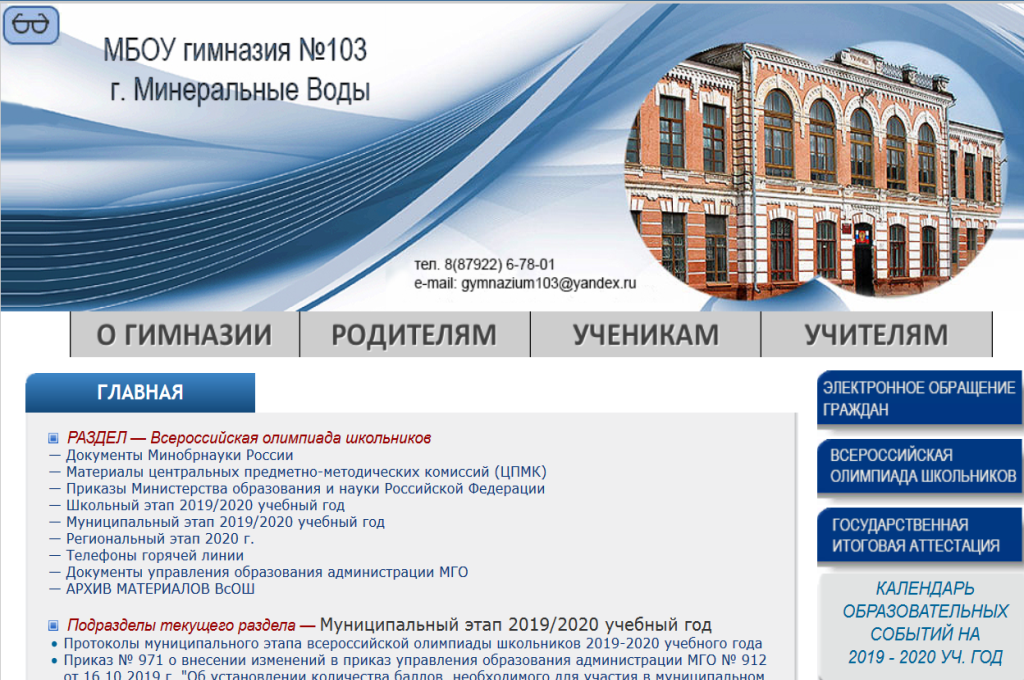 2016/17 учебный год       2017/18 учебный год       2018/19 учебный год
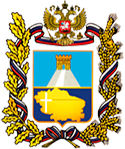 Ресурсы ВсОШ – школьный этап (тыс. чел.)
4 классы
23 %
22,1 %
21,5 %
21,2 %
25 %
всего обучающихся в Ставропольском крае
        участники олимпиады по математике
        участники олимпиады по русскому языку
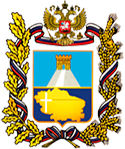 Ресурсы ВсОШ – школьный этап (тыс. чел.)
64,2 %
59,8 %
57,3 %
52 %
60,7 %
54 %
53,2 %
56 %
56,1 %
64,3 %
63,6  %
2016/17 учебный год                                2017/18 учебный год                              2018/19 учебный год
68,6 %
87,8 %
87,8 %
86,1 %
62 %
62 %
86 %
90,2 %
64 %
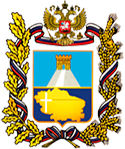 Ресурсы ВсОШ – муниципальный этап (тыс. чел.)
8,0
78,7 %
32,5 %
25,4 %
35,4 %
42,3  %
28,6 %
36,8 %
18,4  %
25,6 %
13,5 %
20,9  %
37,9  %
8,4
2016/17 учебный год                                               2017/18 учебный год                                    2018/19 учебный год
65,9 %
64,1 %
77,4 %
37,6 %
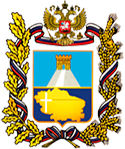 Региональный и заключительный этапы (чел.)
Региональный этап
852
863
792
32,5 %
35,6 %
7,1 %
36,8 %
18,4  %
5,6 %
31,3  %
32,2 %
6,9 %
35,4 %
25,6 %
Заключительный этап
2016/17 учебный год                                               2017/18 учебный год                                    2018/19 учебный год
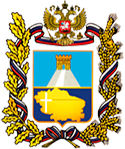 Олимпиады по физике и математике
Олимпиада по физике имени Дж.К.Максвелла  
для обучающихся 7-8 классов (чел.)
Олимпиада по математике имени Л.Эйлера 
для обучающихся 8 классов (чел.)
Количество участников
   Победители
   Призеры
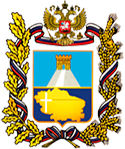 Методические краевые центры, координирующие 
работу с одаренными детьми и молодежью
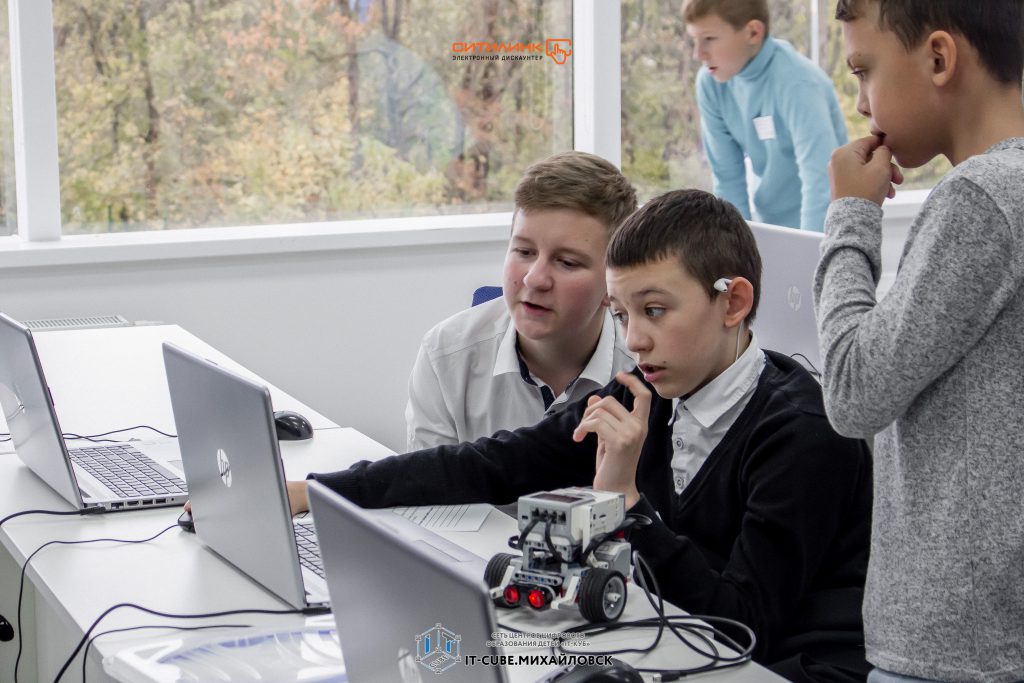 ГАОУ ДО «Центр для одаренных детей «Поиск»

ГБУ ДО «Краевой центр развития творчества детей  и  юношества имени Ю.А. Гагарина»
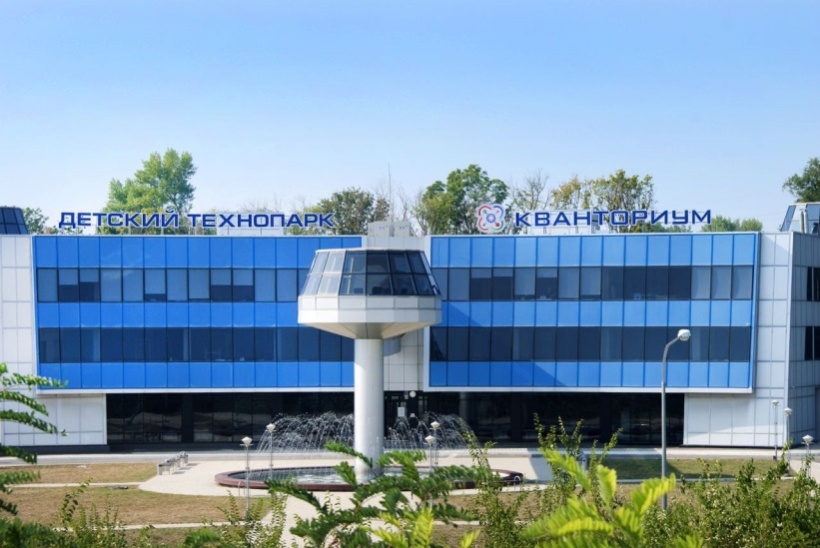 ГБУ ДО «Краевой центр экологии, туризма и краеведения»  

Детский технопарк «Кванториум»
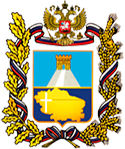 Методические краевые центры, координирующие 
работу с одаренными детьми и молодежью
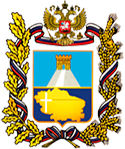 Образовательные организации высшего образования, 
осуществляющие подготовку обучающихся к участию во ВсОШ
ФГБОУ ВО «Пятигорский государственный университет»
ФБОУ ВО «Ставропольский  государственный аграрный университет»
ФГАОУ ВО «Северо-Кавказский федеральный университет»
16 предметов
1 
предмет
6 предметов
Астрономия, биология, география, информатика, история, искусство, литература, математика, ОБЖ, физика, обществознание, право, русский язык, химия, физическая культура, экология
Экономика
Английский, испанский, итальянский, китайский, немецкий, французский языки
Весенние учебно-тренировочные сборы, осенняя профильные смены, практикумы, лекции, мастер-классы, семинары, вебинары
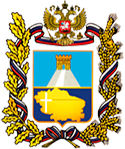 Осенняя профильная смена для одаренных детей
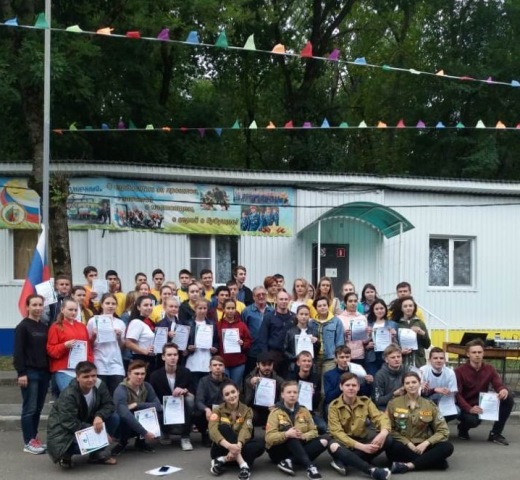 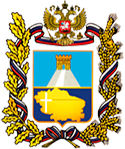 Лаборатория СКИРО ПК и ПРО
Организационно-методические мероприятия:

Создание банка данных педагогов, подготовивших школьников - победителей и призеров олимпиад;

 Мониторинг «Оценка условий развития одаренности школьников в  общеобразовательных организациях края»
Реализация программ дополнительного профессионального образования (повышения квалификации, переподготовки)  (722 чел).

ДПП «Научно-методическое сопровождение работы с обучающимися, проявившими выдающиеся способности…»

Модули в ДПП «Подготовка обучающихся к олимпиадам по предметам …»
СКИРО ПК и ПРО
Лаборатория научно-методического сопровождения работы с обучающимися, проявившими выдающиеся способности
Научно-методические мероприятия (4768 чел.)

ВЕБИНАРЫ, СЕМИНАРЫ, КОНКУРСЫ МЕТОДИЧЕСКИХ РАЗРАБОТОК, КОНКУРСЫ ПРОФЕССИОНАЛЬНОГО МАСТЕРСТВА, ОЛИМПИАДЫ ДЛЯ ПЕДАГОГОВ, КОНФЕРЕНЦИИ, СЪЕЗДЫ, ВЗАИМОДЕЙСТВИЕ С ВЕДУЩИМИ ИЗДАТЕЛЬСТВАМИ И ДР.
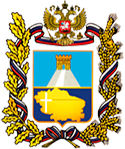 Мониторинг «Оценка условий развития одаренных школьников в ОО»
Мониторинг «Оценка условий развития одаренных школьников в общеобразовательных организациях»
Условия для выявления и развития одаренности школьников в ОО
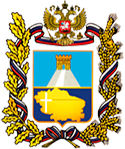 Программы дополнительного профессионального образования
«Научно-методическое сопровождение работы с обучающимися, проявившими выдающиеся способности по иностранным языкам» (36 часов)

«Психолого-педагогическое сопровождение одаренных детей в ДОО» (36 часов)

«Организация работы с одаренными детьми в предметной области «Информатика» (36 часов)

Психолого-педагогическое сопровождение развития младших школьников, проявивших выдающихся способности» (36 часов) 

«Психолого-педагогическое сопровождение развития одаренности, интеллектуальных и творческих способностей у младших школьников  в условиях реализации ФГОС НОО» (72 часа)

«Психолого-педагогическое сопровождение работы с обучающимися, проявившими выдающие способности в условиях образовательной организации» (36 часов) 

«Методическое сопровождение работы с обучающимися, проявившими выдающие способности» (36 часов)

«Организация работы с обучающимися проявившими выдающие способности в условиях ОО: управленческий аспект» (36 часов)
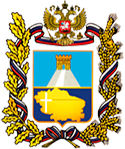 Модули, включенные в дополнительные профессиональные программы
«Преподавание иностранных языков в условиях реализации ФГОС общего образования и введения профессионального стандарта педагога» (72 часа): 
модуль «Использование образовательных технологий деятельностного типа в работе с обучающимися, проявившими выдающиеся способности по иностранным языкам» (2  часа)

«Преподавание истории и обществознания в школе в условиях реализации ФГОС ООО и концепций учебных предметов «История» и «Обществознание» (72 часа) : 
модуль: «Интерактивные методы обучения в работе с обучающимися, проявившими выдающиеся способности по истории и обществознанию» (4 часа)

«Особенности преподавания филологических дисциплин в условиях реализации ФГОС ООО и Концепции преподавания русского языка и литературы в Российской Федерации» (72 часа): 
модуль «Цифровые информационные и образовательные ресурсы в работе с обучающимися, проявившими выдающиеся способности по русскому языку и литературе» (4 часа)

«Обновления содержания и технологий биологического образования в соответствии с требованиями ФГОС ОО» (72 часа): 
модуль «Система работы с одаренными детьми при подготовке к предметным олимпиадам и интеллектуальным конкурсам» (4 часа)
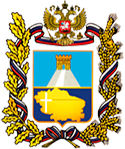 Всероссийская олимпиада школьников
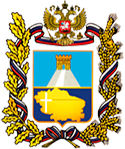 Информационная среда ВсОШ – 
открытость процедур и доступность материалов гражданам
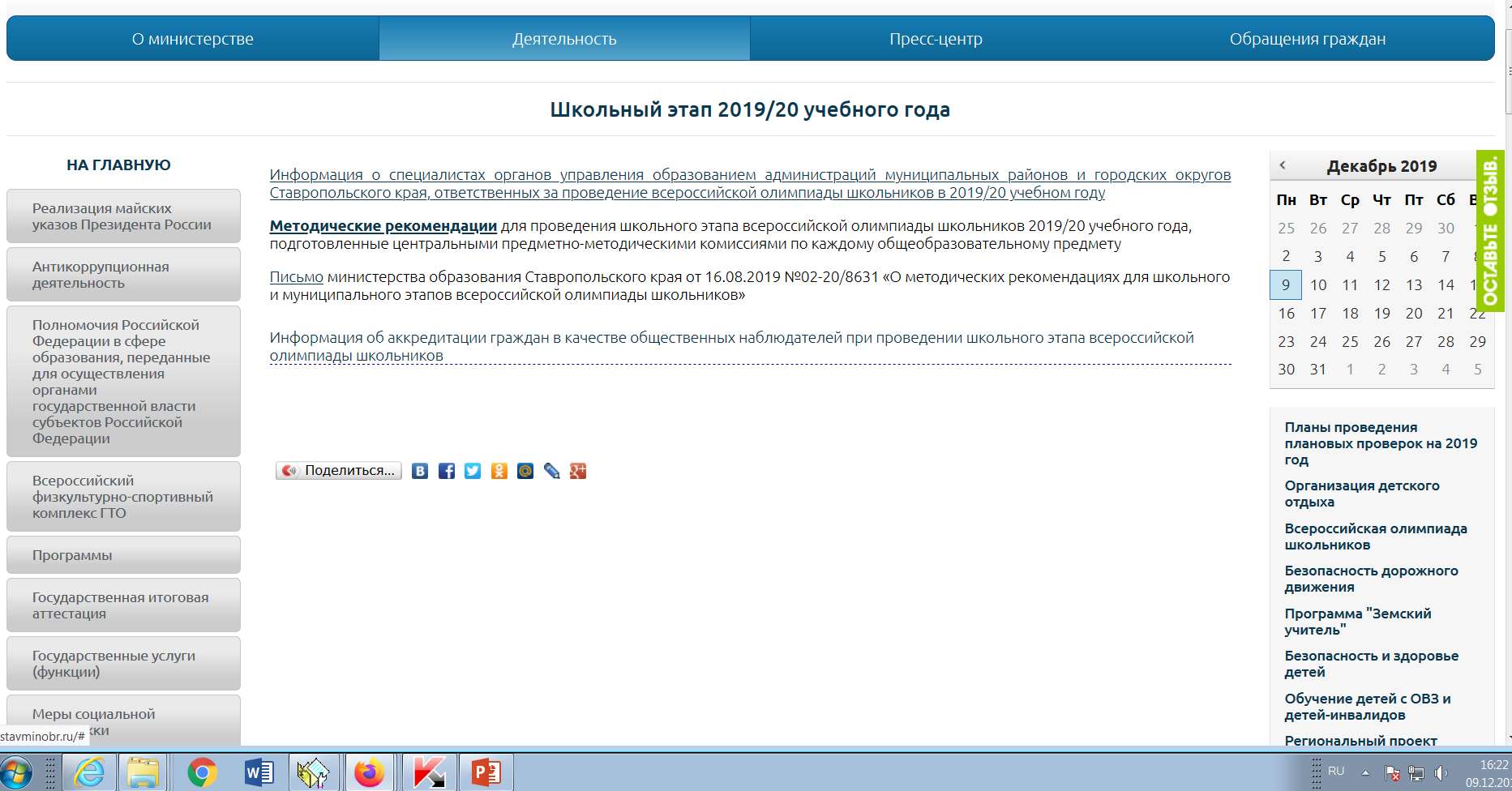 http://stavminobr.ru/
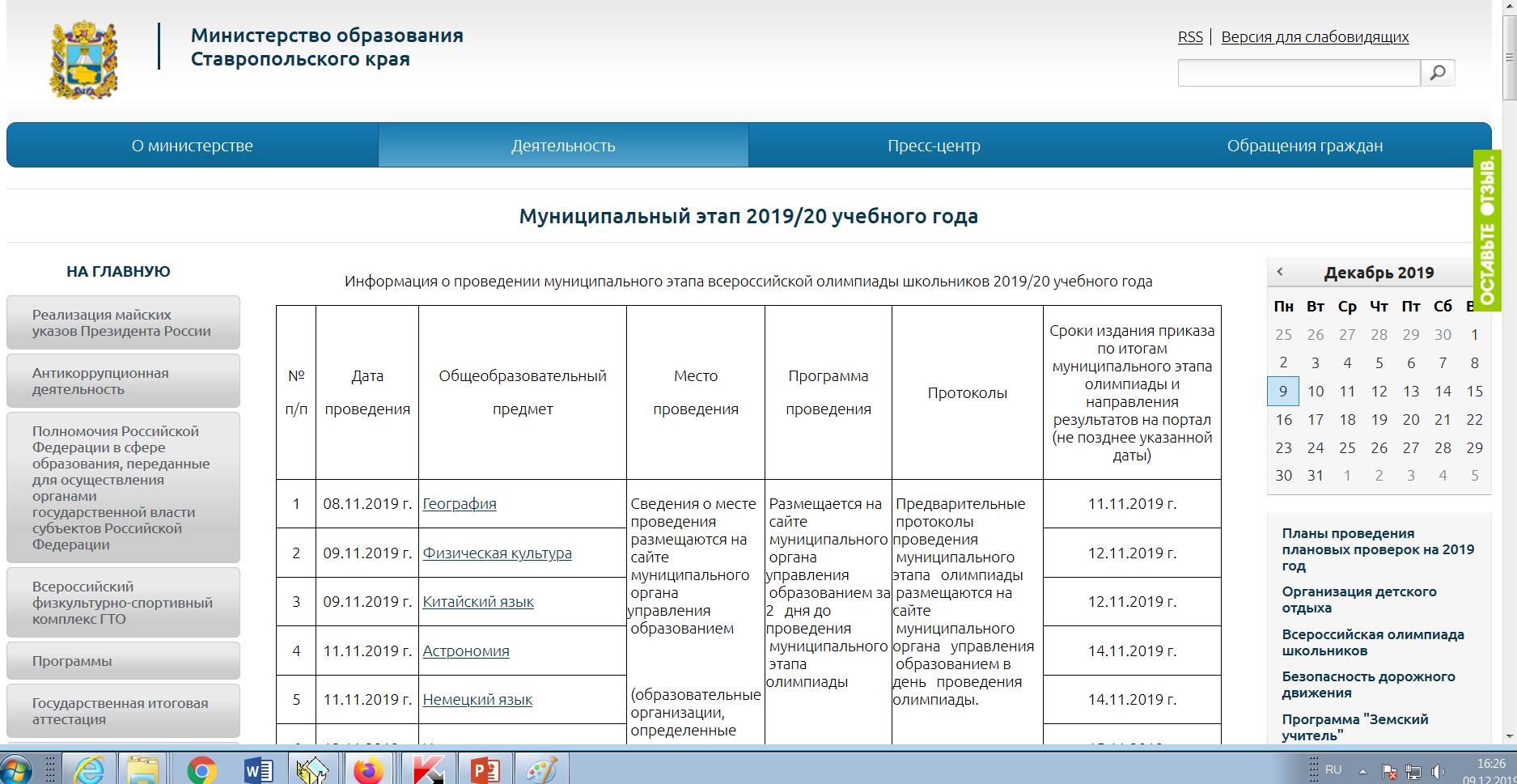 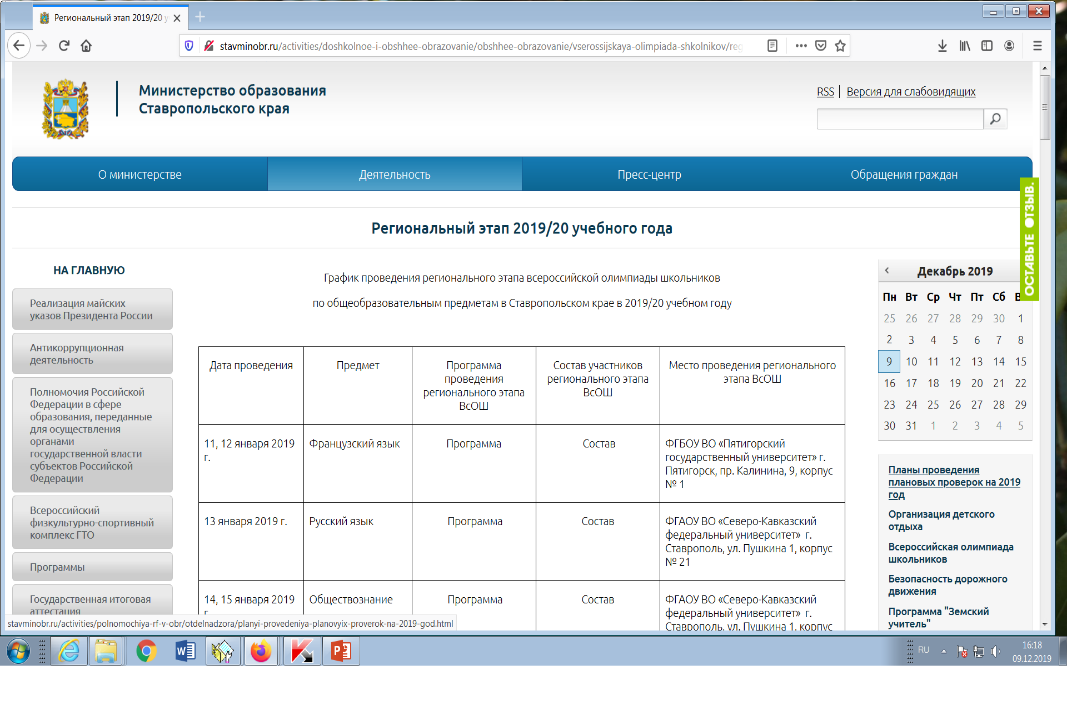 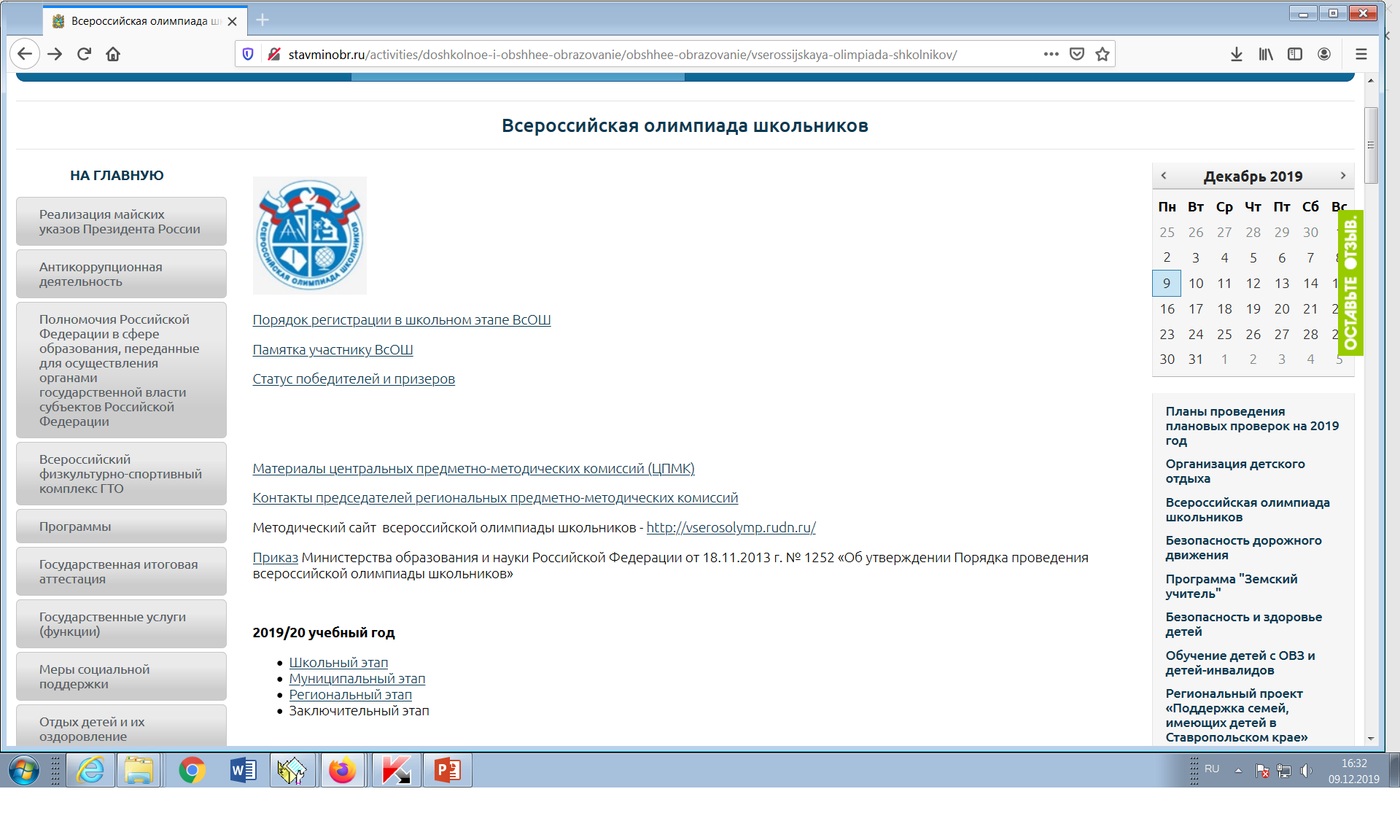 22
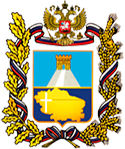 Министерство образования Ставропольского края
Всероссийская олимпиада школьников в 
Ставропольском крае
Ставрополь, 2019 г.